令和６年度　第２回　学校評価アンケート
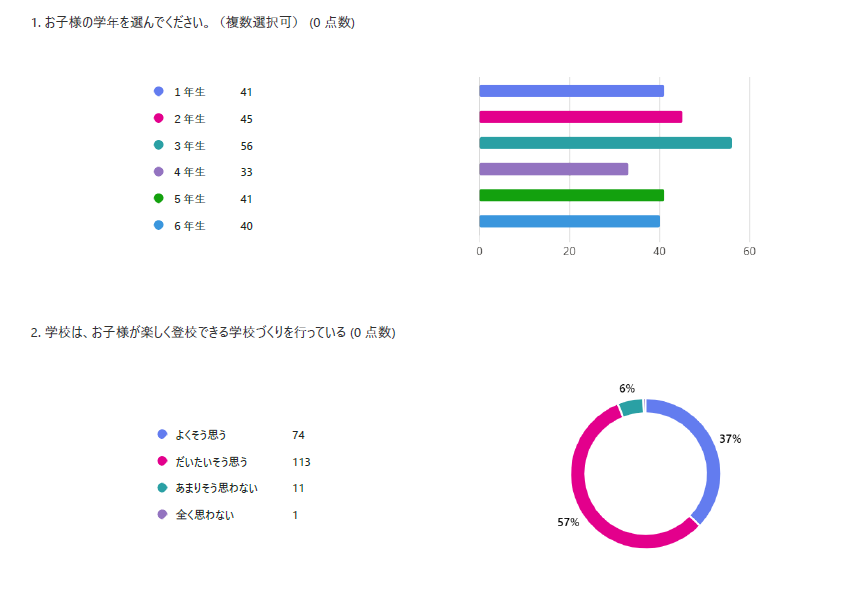 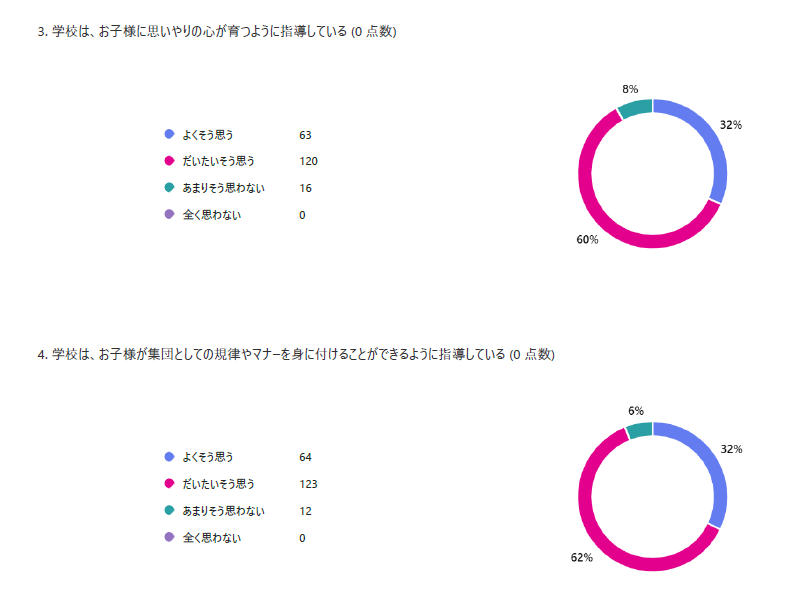 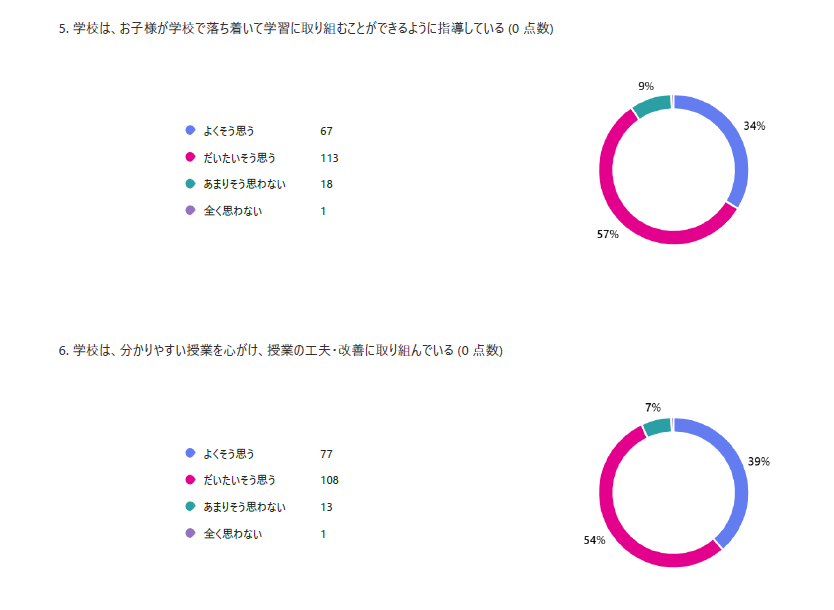 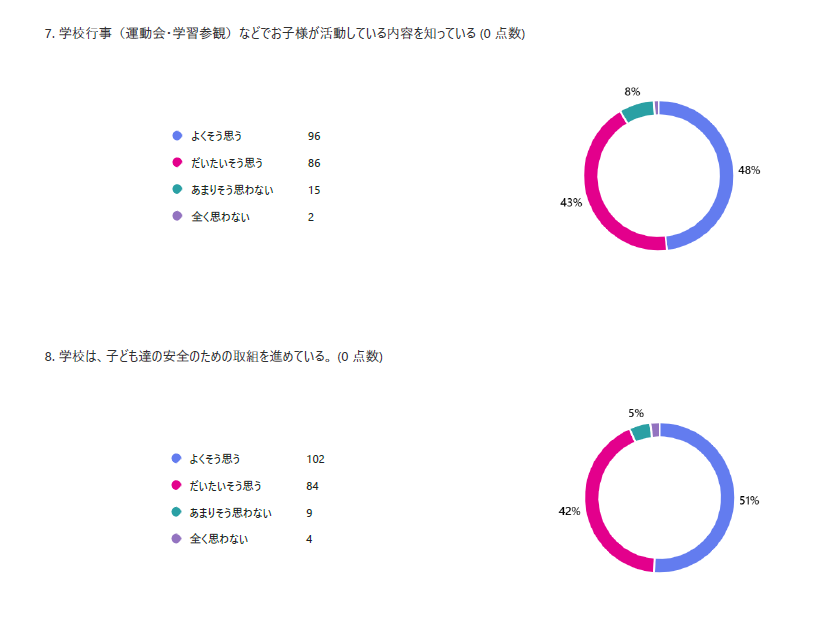 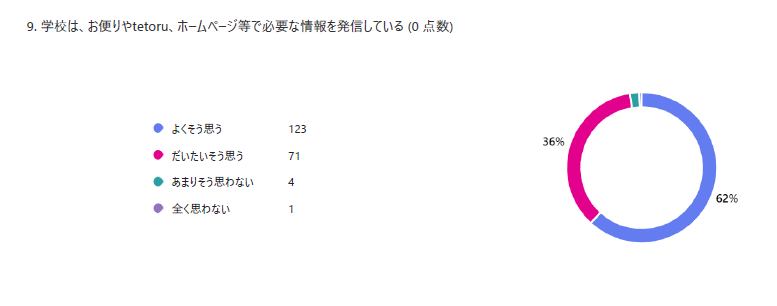